работа выполнена в рамках МК 
«  Интерактивная раскраска в программе Microsoft Office PowerPoint »
                  на Методическом портале учителя МЕТОДСОВЕТ
Помоги Барсику!
Интерактивная раскраска – тренажёр по математике
2 класс
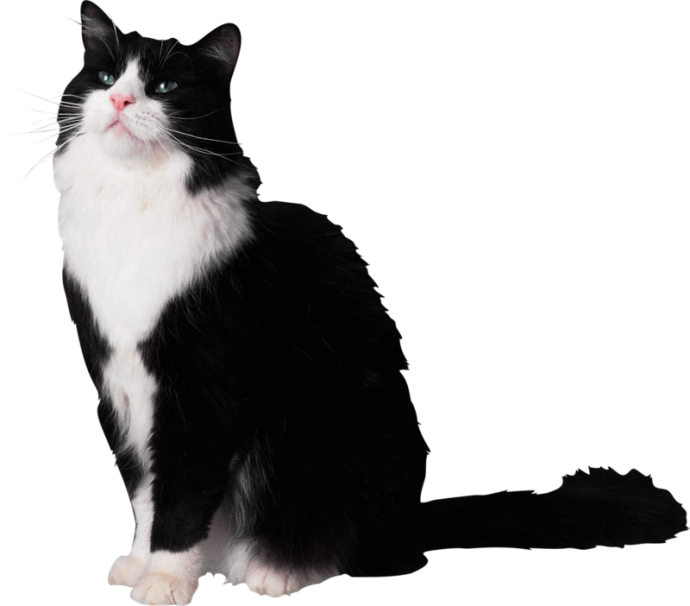 Автор
Рудакова Л.В., учитель начальных классов 
Новотроицкой ОШ І-ІІІ ст. № 4
Волновахского района 
Донецкой области
http://mykids.ucoz.ru
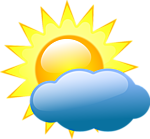 Дорогие ребята!Я очень хочу кушать, а мои хозяева никак не могут решить чем меня покормить.Помогите им и мне, пожалуйста!Чтобы узнать задание, жмите наДля перехода к следующему заданию – на
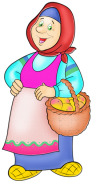 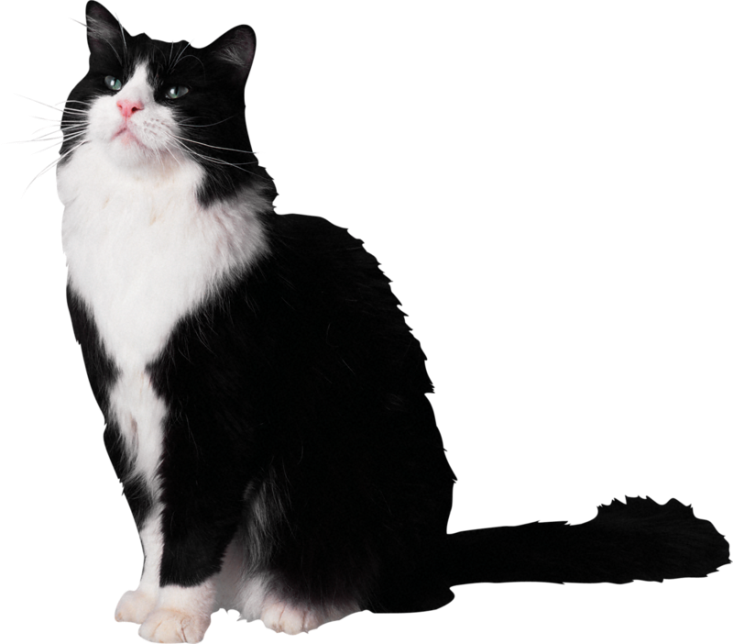 Желаю вам успехов!
17  10 - 100
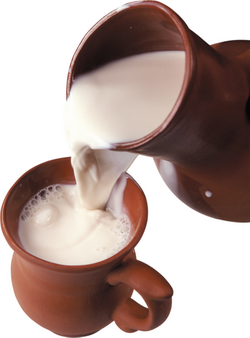 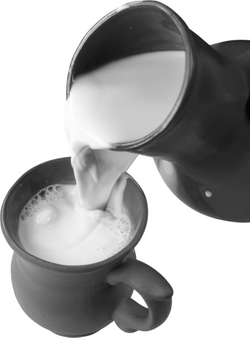 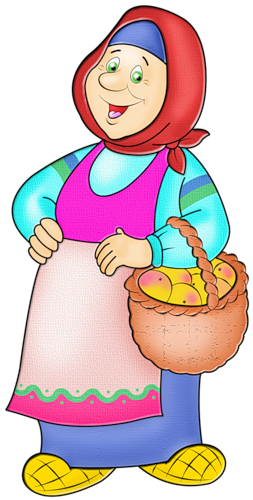 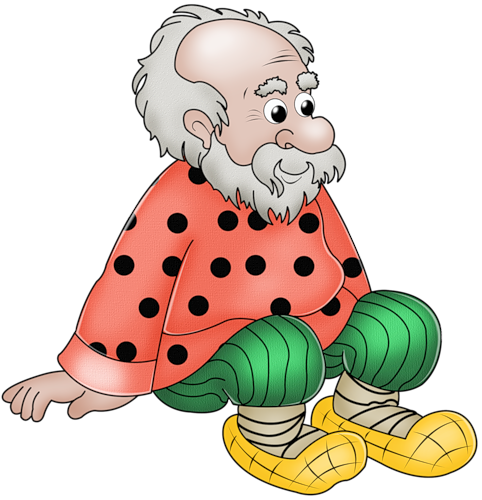 27
65
98
70
99
36 - 4 + 21
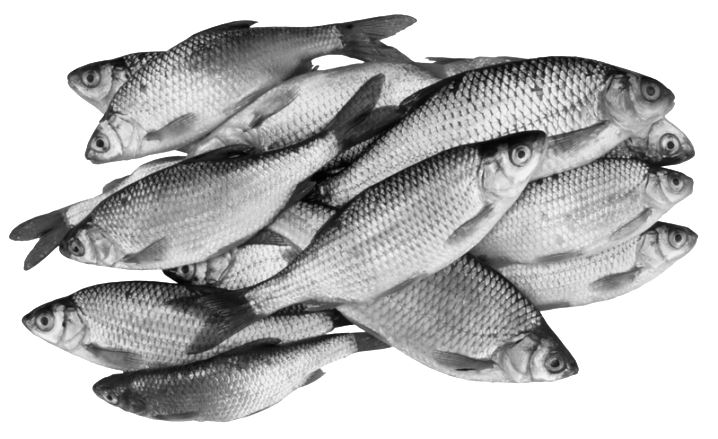 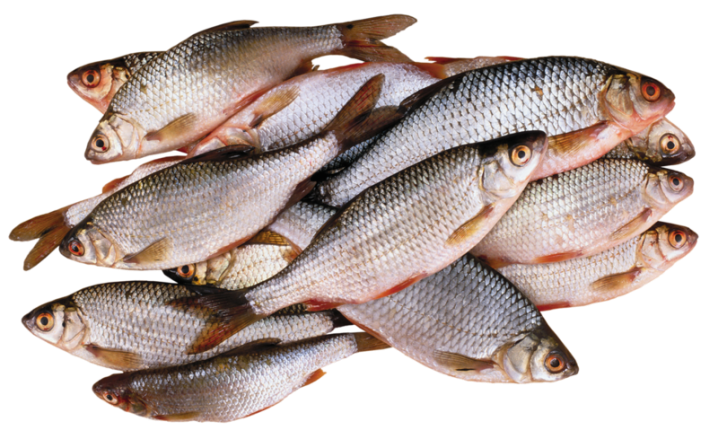 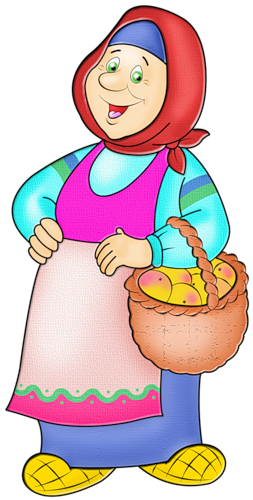 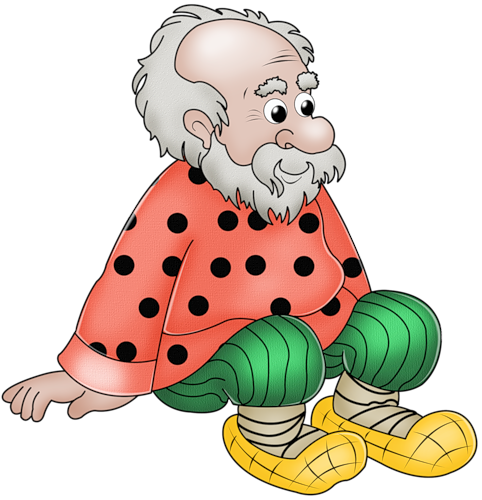 28
53
45
34
12
28 – 8 : 2
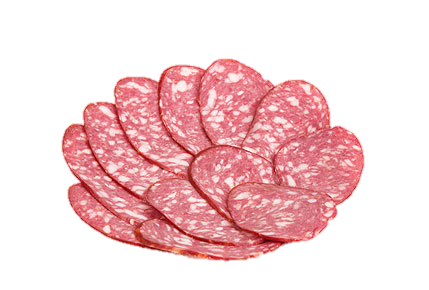 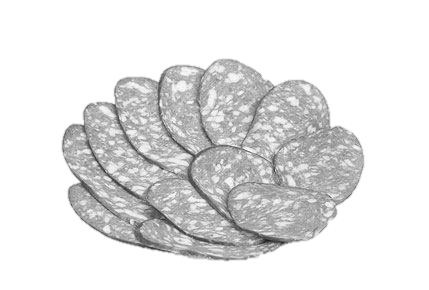 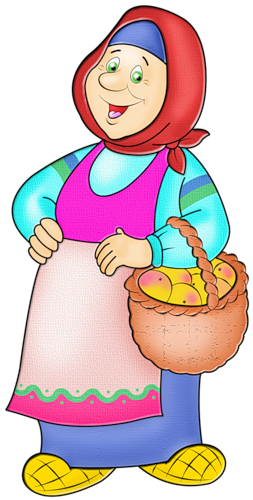 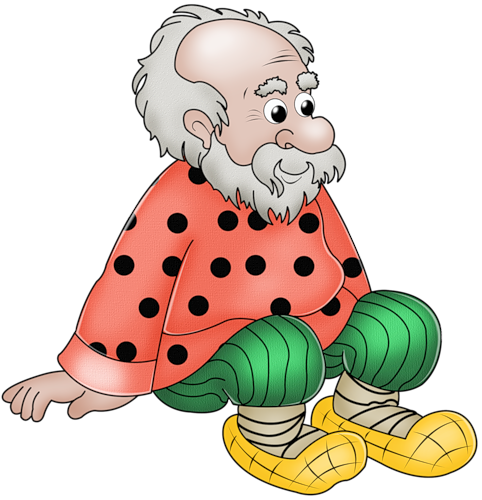 10
4
20
12
24
64 : 2 - 20
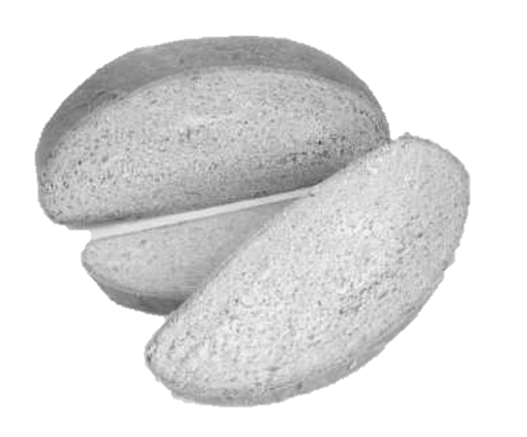 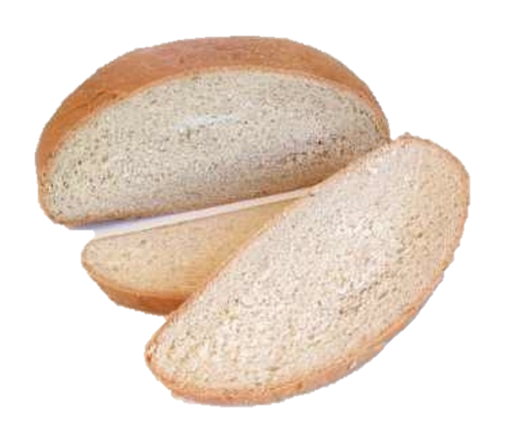 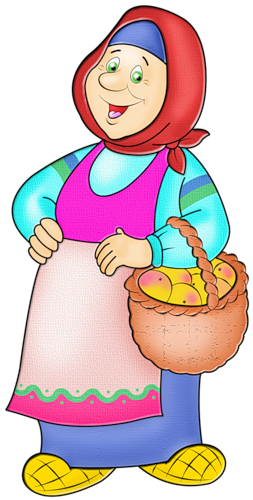 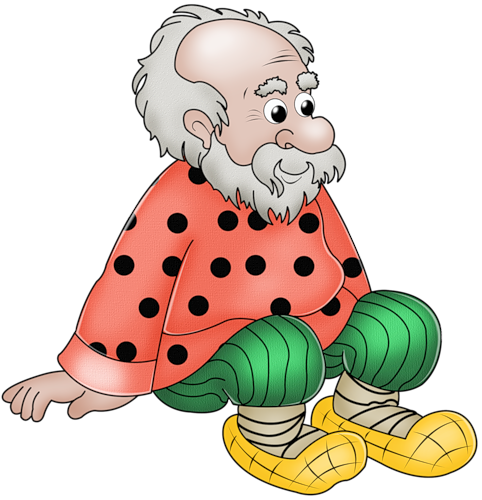 22
42
52
8
12
25 + 6 : 6
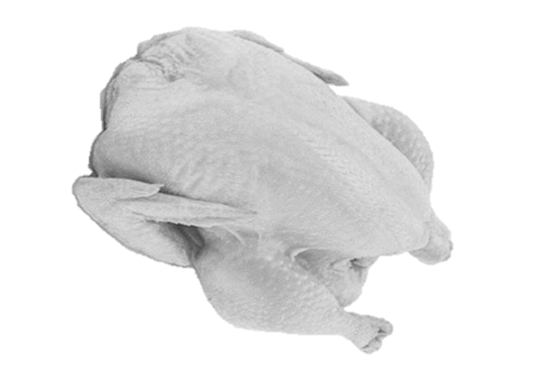 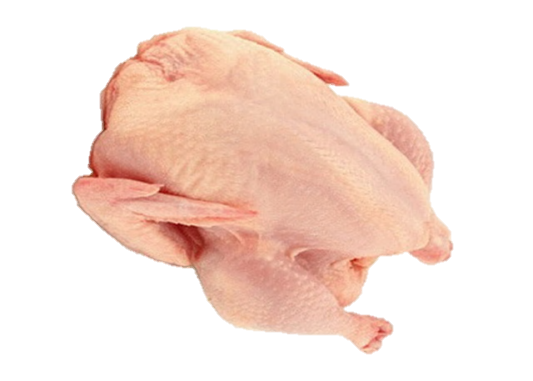 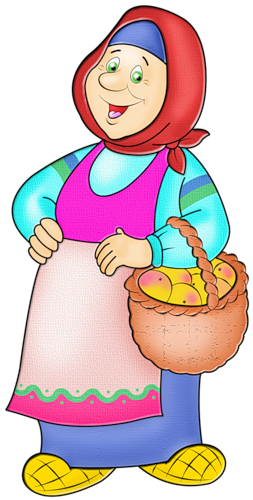 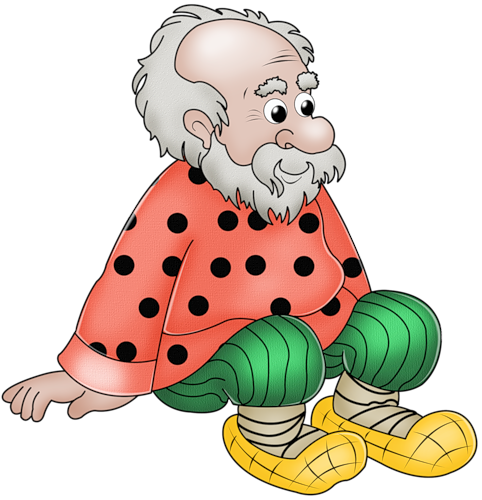 35
21
19
26
36
(45 + 45) : 10
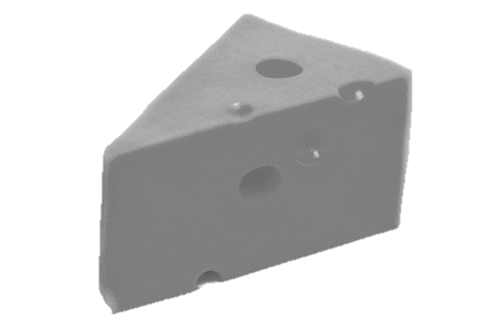 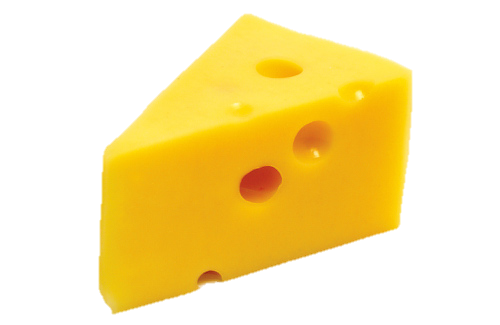 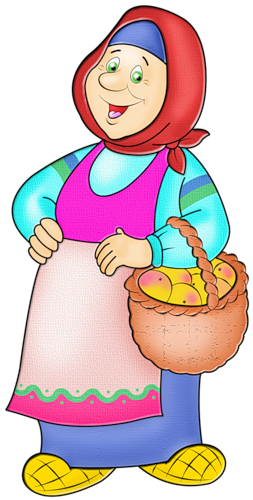 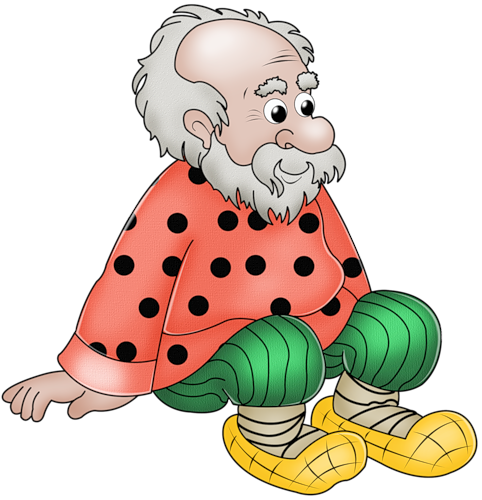 24
19
9
30
18
84 : 2 : 2
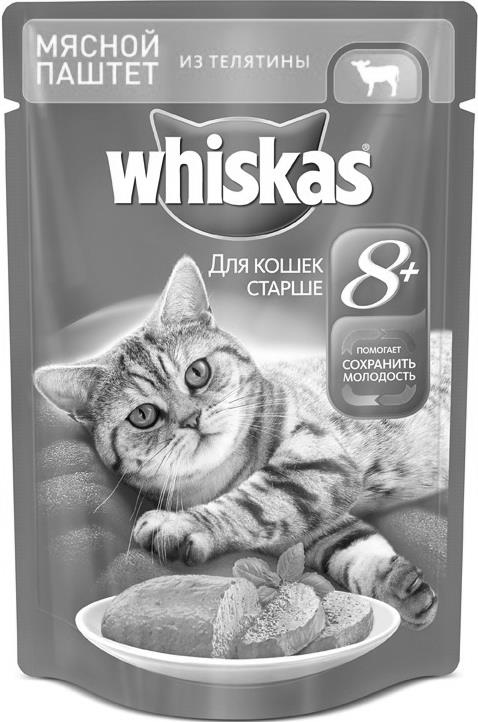 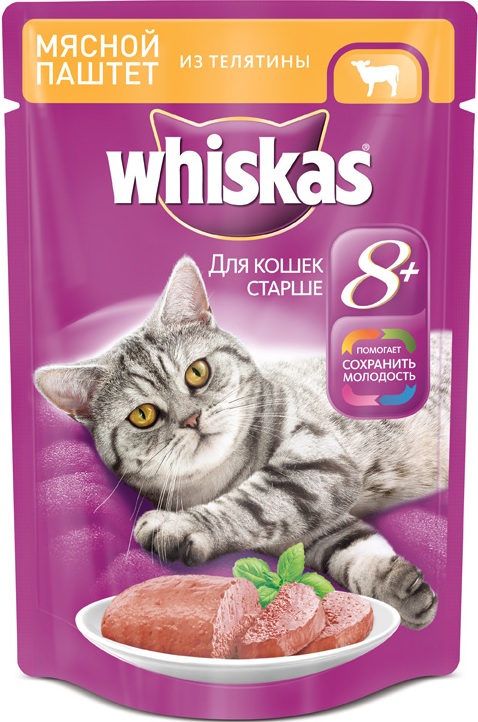 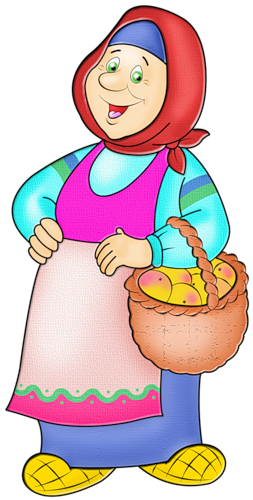 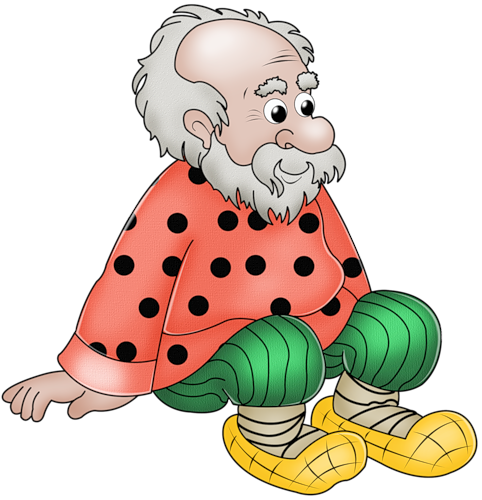 21
22
12
18
24
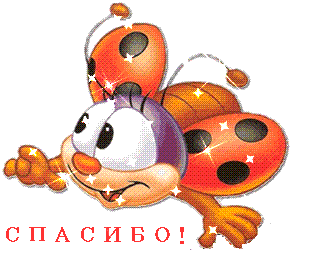 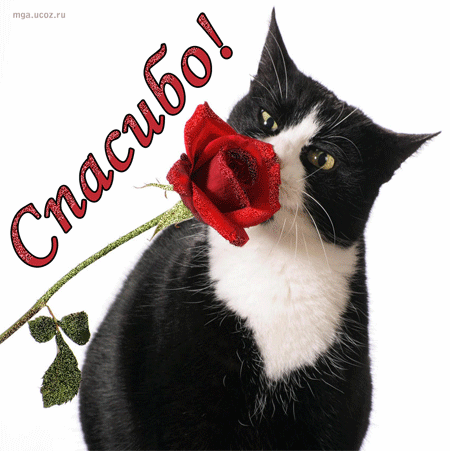 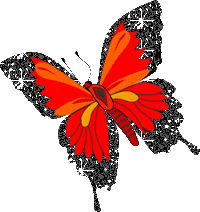 СПАСИБО, ребята!
Теперь я сыт и 
очень доволен!
В презентации использованы ресурсы сети Интернет:
Фон http://nevseoboi.com.ua/uploads/posts/2011-06/1307267580_beautiful-wallpapers-124_www.nevseoboi.com.ua.jpg 
Фон 2 http://www.kornilova.by/upload/iblock/7b3/Raduga.jpg 
Дед  http://176.9.41.133/media/ef/1c/c0/512_ef1cc0698ca643d6a3aa9721f4d131c4.png 
Баба http://antalpiti.ru/files/99604/axz.jpg 
Кот 1 http://lenagold.narod.ru/fon/clipart/k/kot/kosh197.png 
Кот 2 http://mtdata.ru/u5/photo6CFF/20756010358-0/big.jpeg 
Букашка http://forumsmile.ru/u/8/a/e/8ae82b1975b651cb22fec3b88e7532b1.jpg 
Сыр  https://lh4.googleusercontent.com/-4Lb6LGKQoAQ/AAAAAAAAAAI/AAAAAAAAABQ/8QIoeZd0-7A/photo.jpg 
Колбаса http://www.tvoireceptik.ho.ua/images/2013-03-24_152920.jpg Курица http://myaska.net/wp-content/uploads/2013/06/kurochka-domashnyaya.jpg Вискас http://image.bayimg.com/3bd78c8eea4239b3e23117aaf272d6e4c193374a.jpg Молоко http://mne-30.ru/wp-content/uploads/kak-opredelit-kachestvo-moloka1.png 
Хлеб  http://mirrors.unna.org/homepage.mac.com/rmansfield/thislamp/files/page0_blog_entry47_1.jpg 
Рыба http://lovimnogo44.ru/kuhnya/plotva_svegaya.jpg 
Мотылёк http://www.alchemyfestival.co.uk/wpimages/wpefe0d678.png 
Солнышко в тучке http://pulsportal.ru/wp-content/uploads/2014/02/peremennaya-oblachnost.jpg
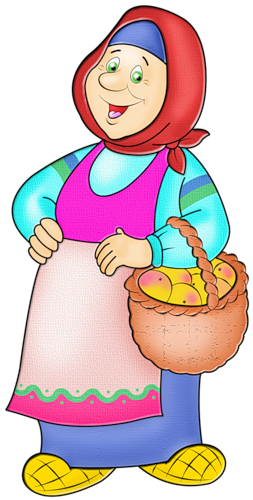 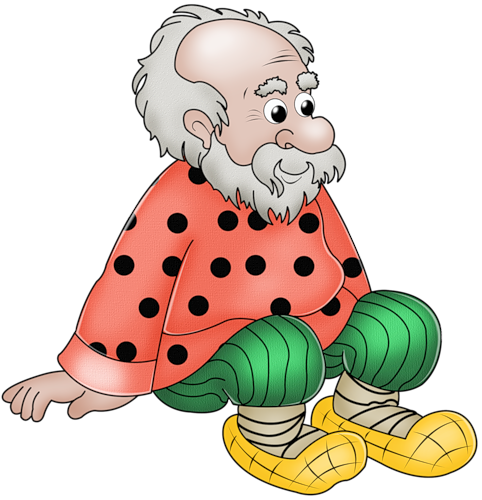 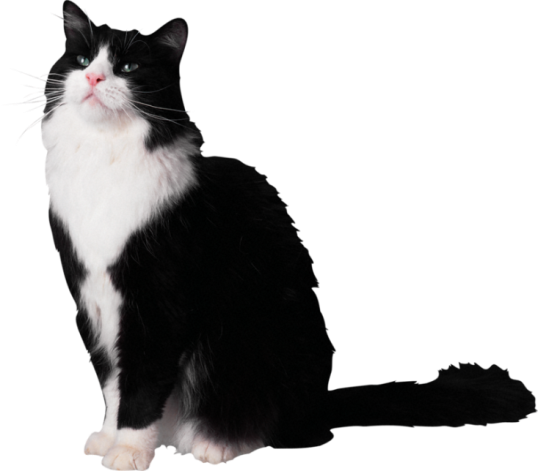